GARDEN
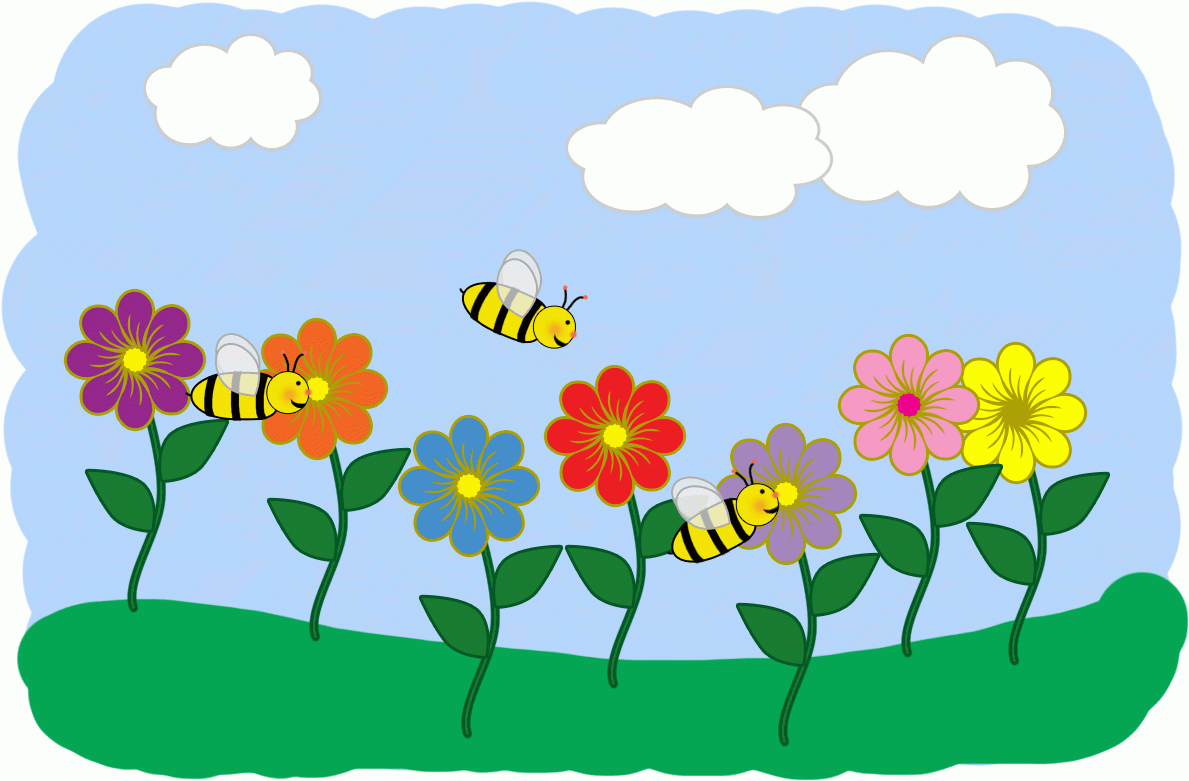 VEGETABLES
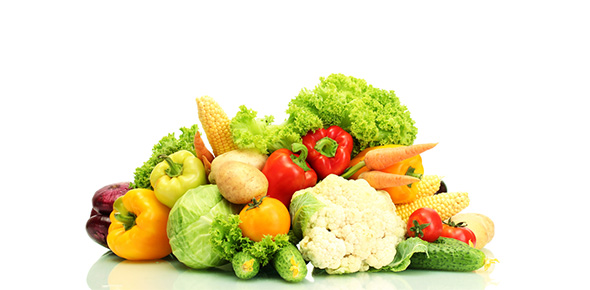 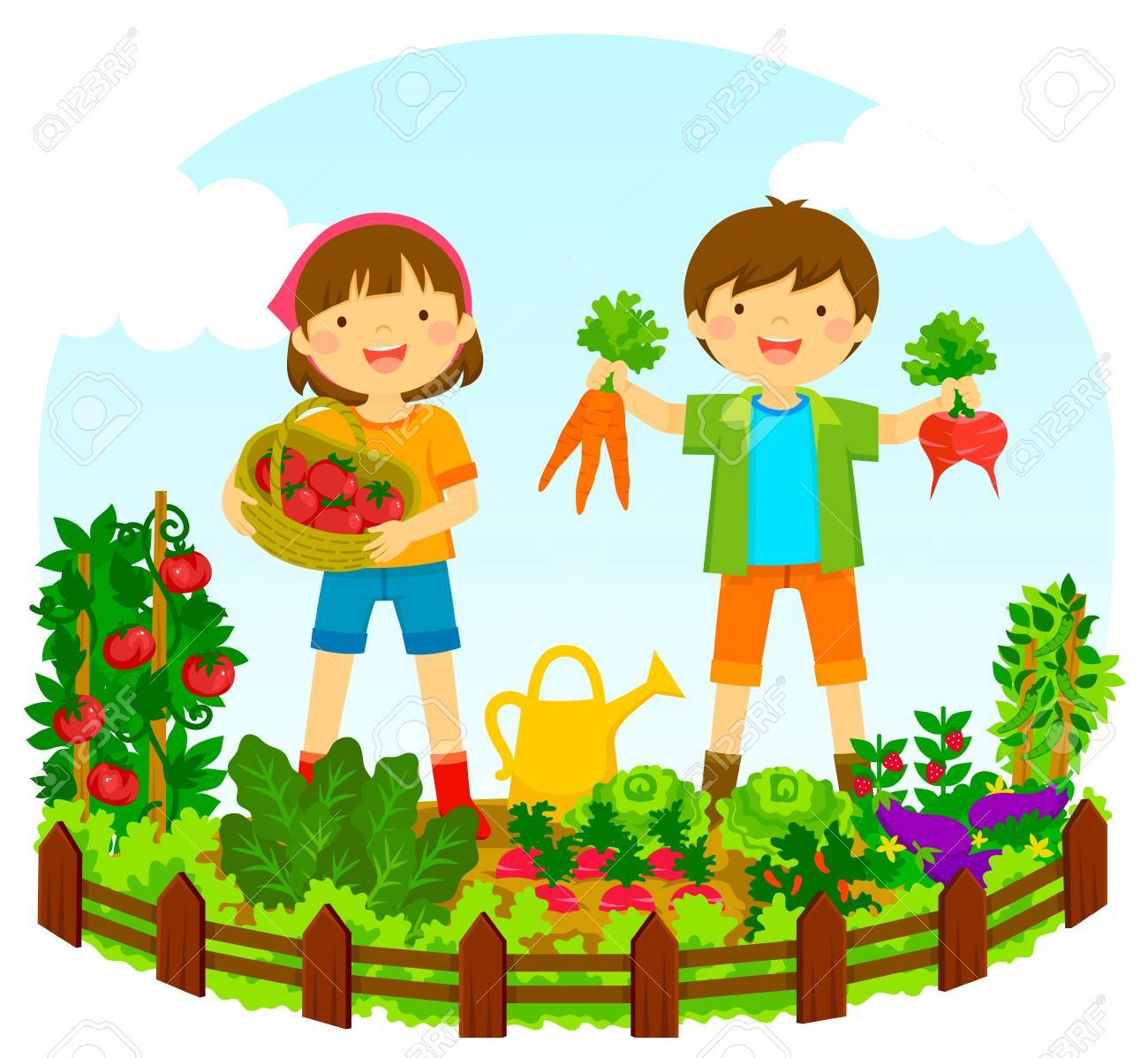 VEGETABLE
GARDEN
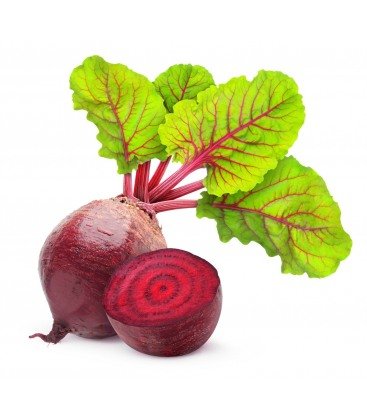 BEET
[Speaker Notes: BEET]
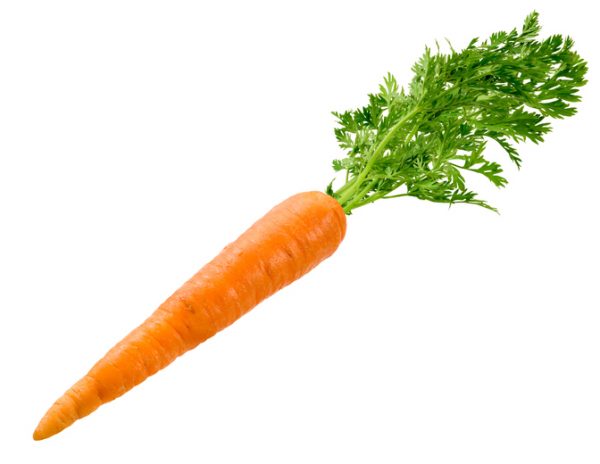 CARROT
[Speaker Notes: CARROT]
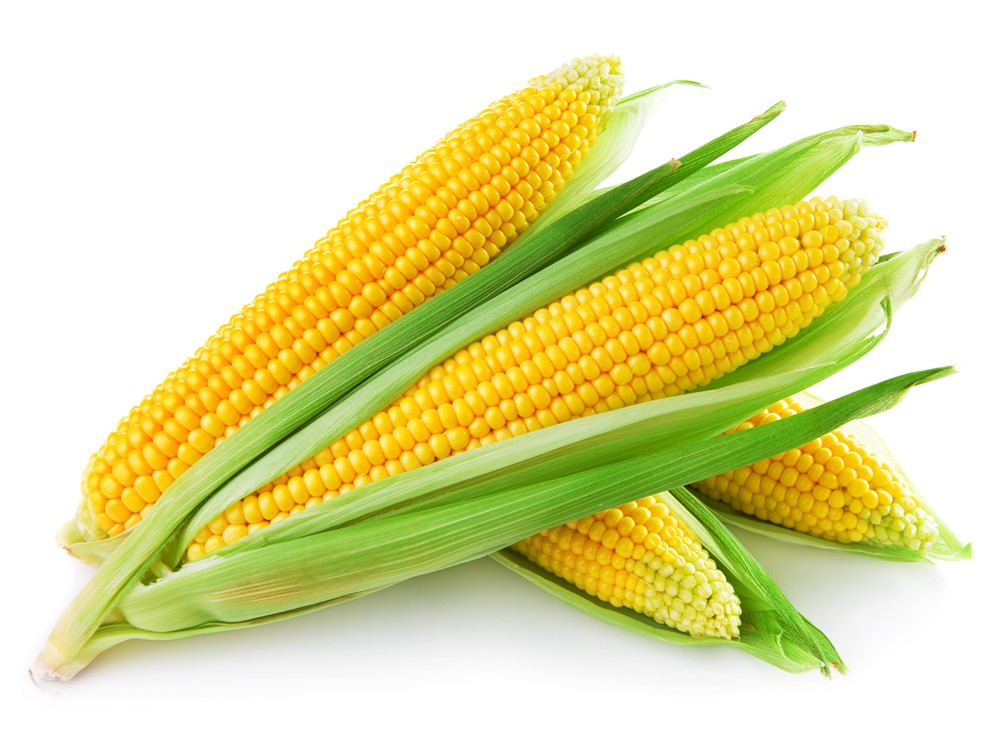 CORN
[Speaker Notes: CORN]
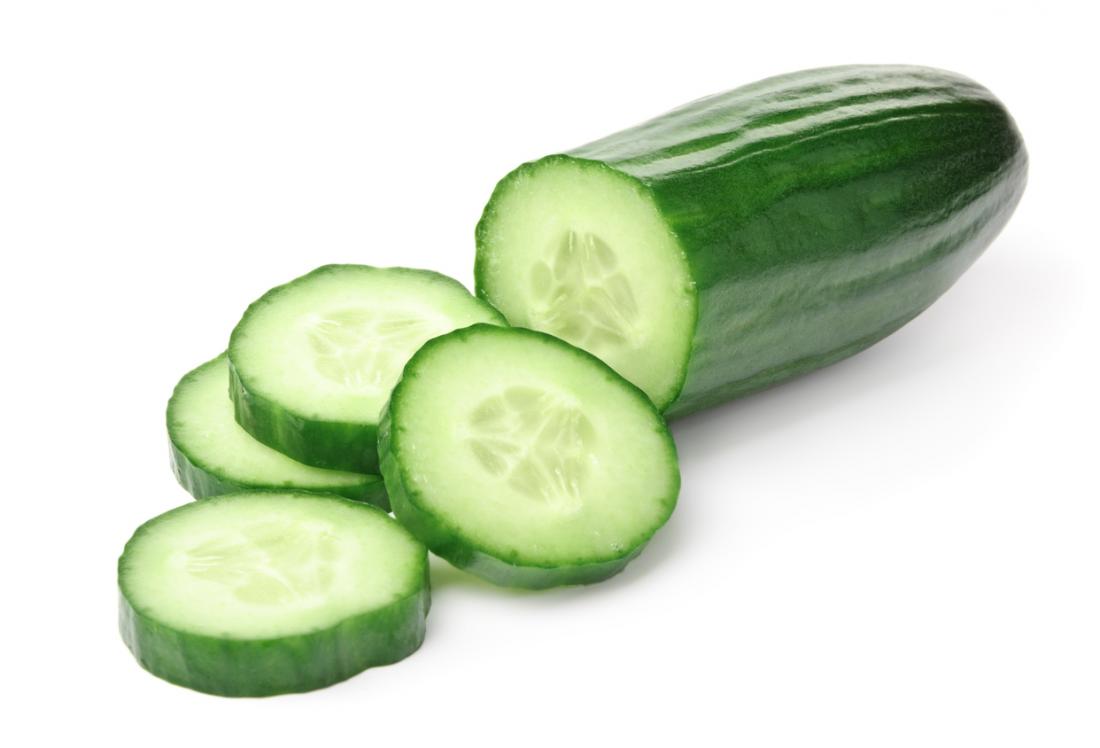 CUCUMBER
[Speaker Notes: CUCUMBER]
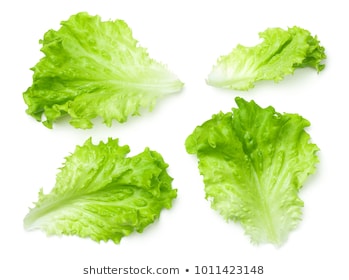 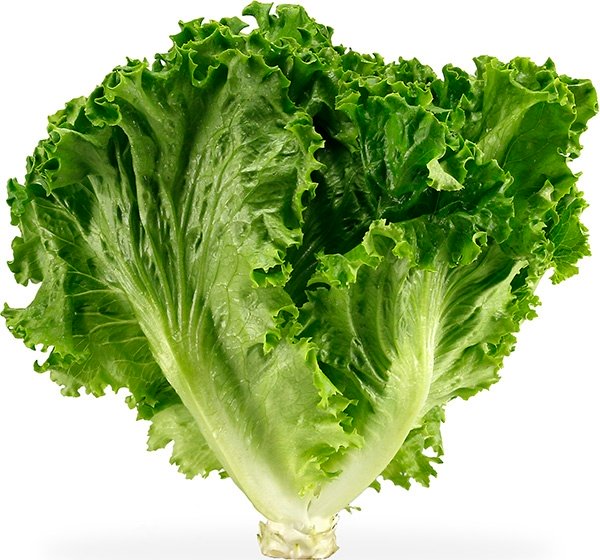 LETTUCE
[Speaker Notes: LETTUCE]
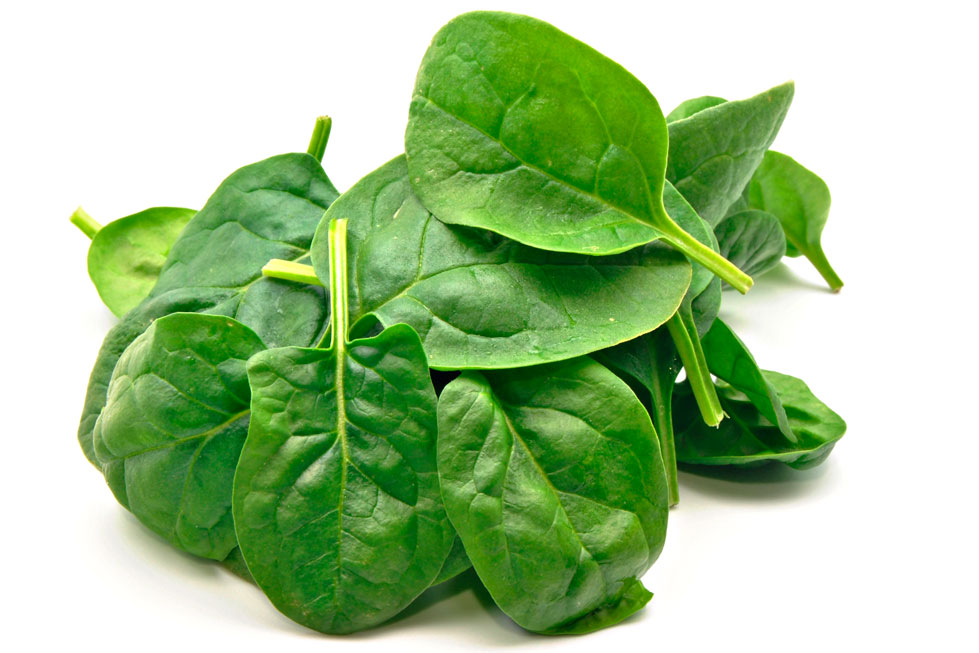 SPINACH
[Speaker Notes: SPINACH]
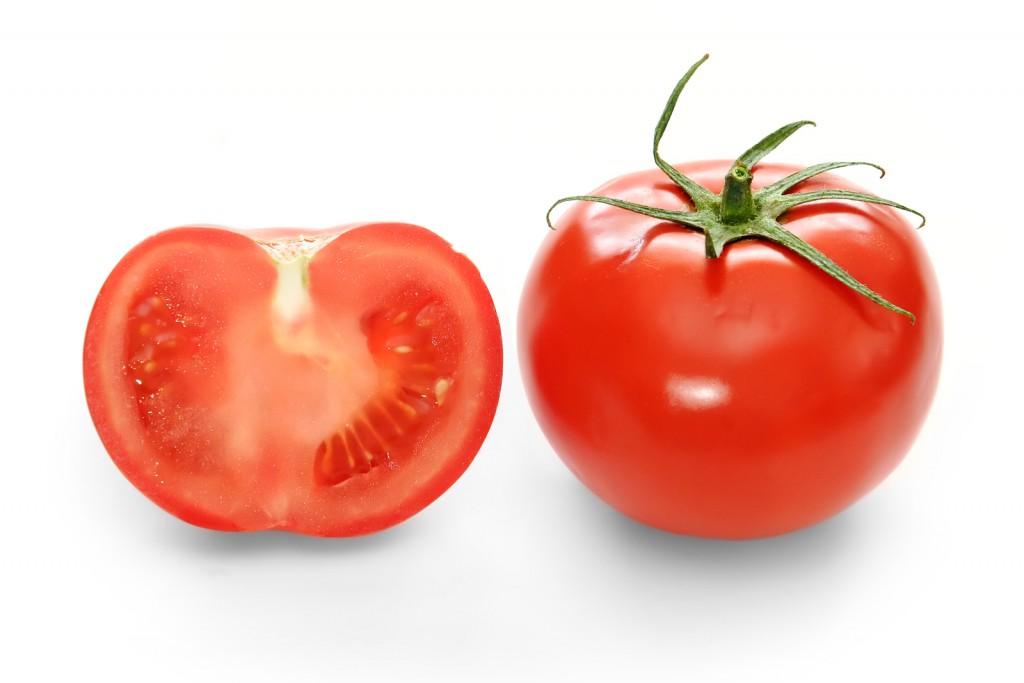 TOMATO
[Speaker Notes: TOMATO]
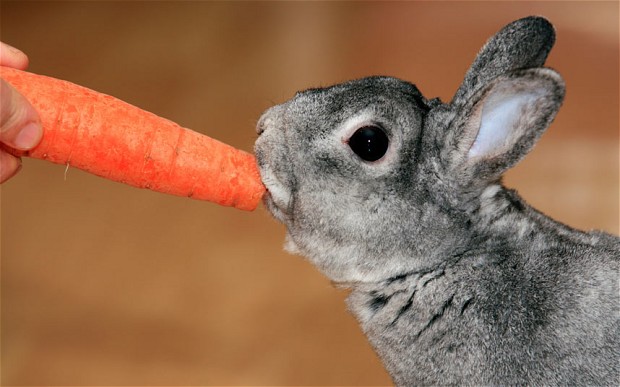 BUNNIES EAT CARROTS.
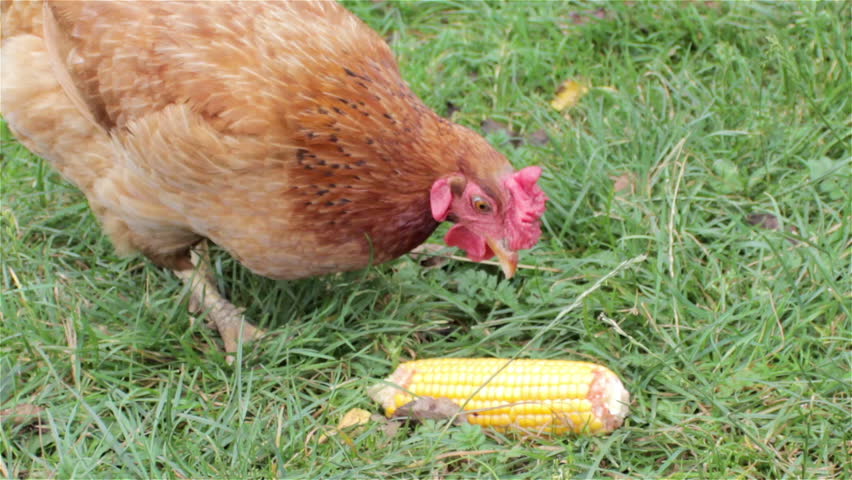 CHICKENS EAT CORN.
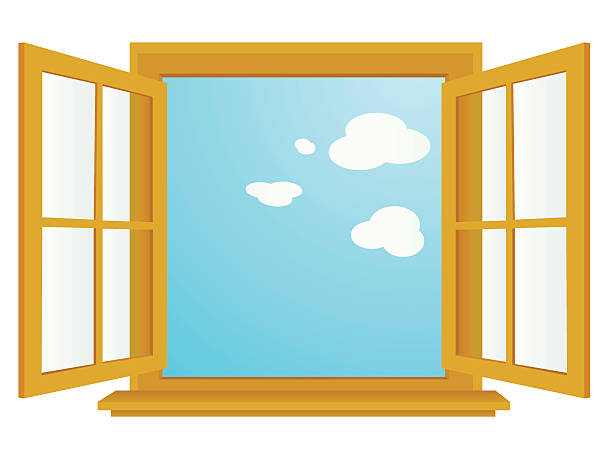 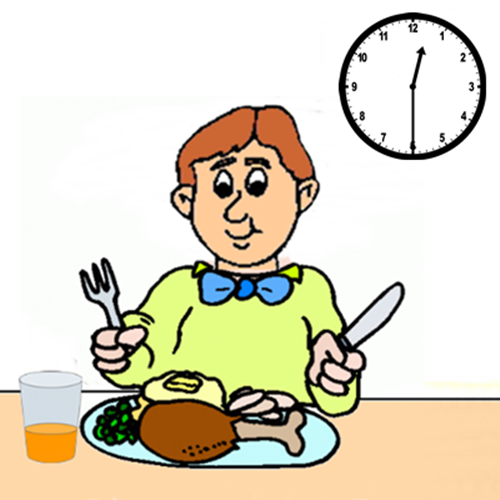 LUNCH
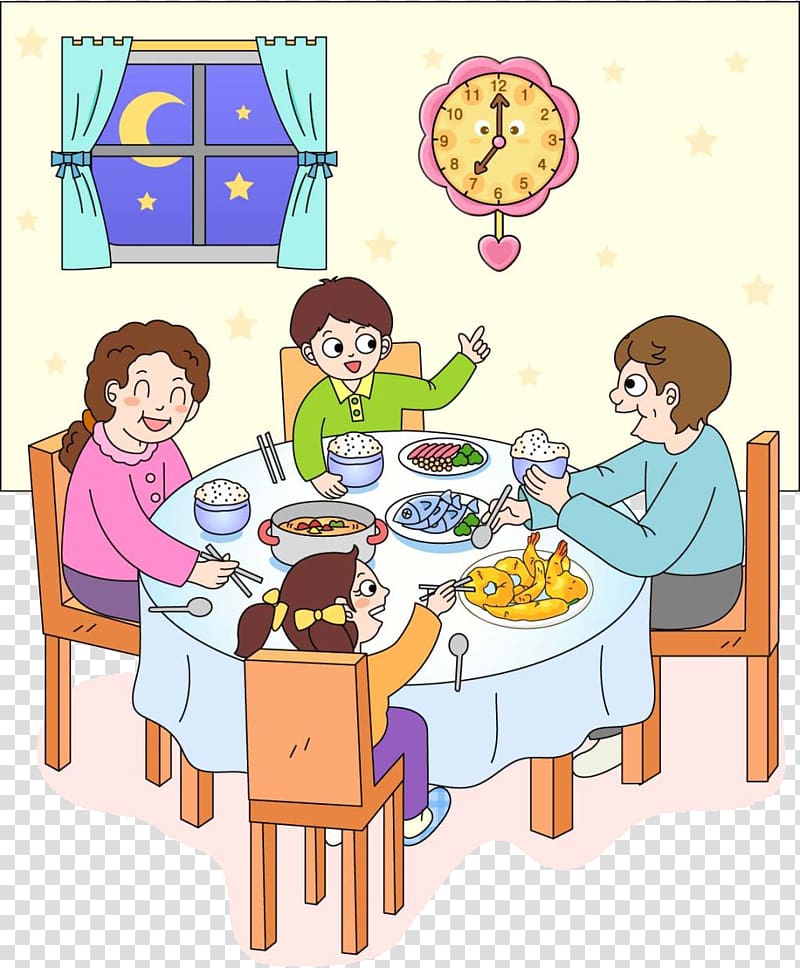 DINNER
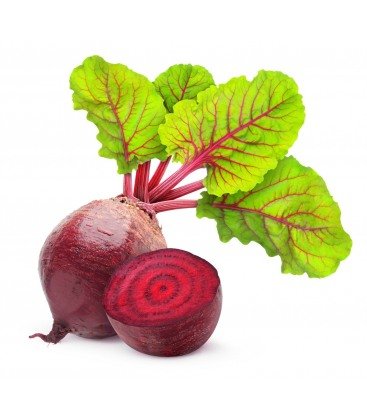 EBTE
[Speaker Notes: BEET]
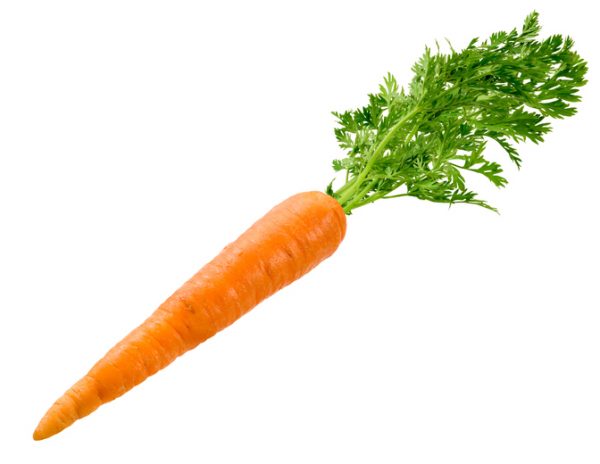 RCRAOT
[Speaker Notes: CARROT]
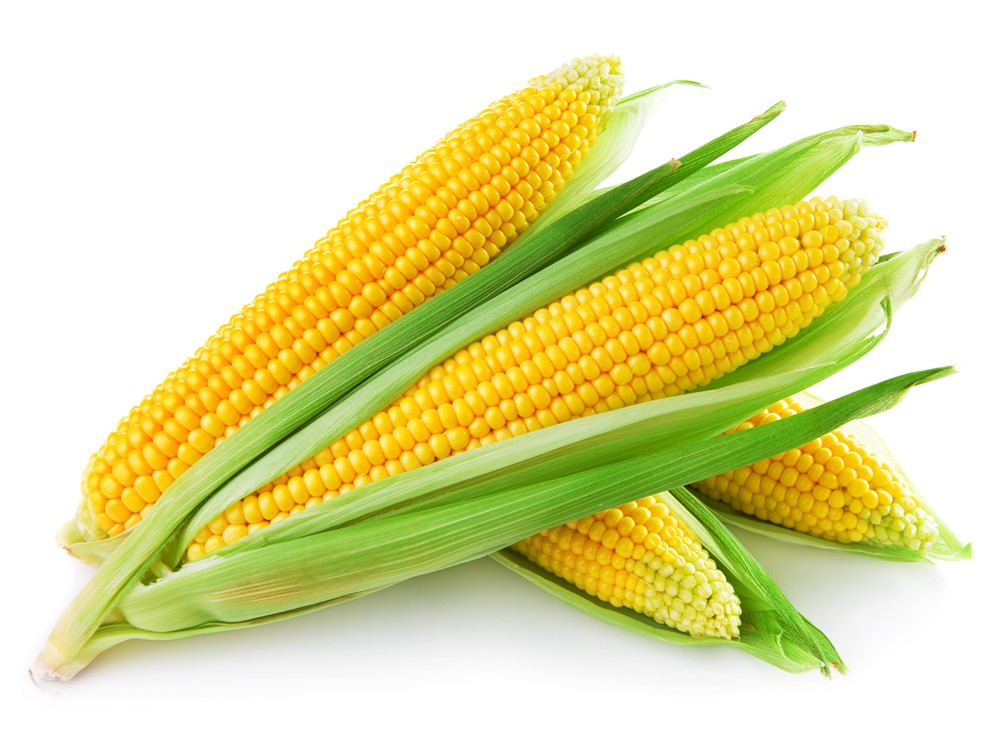 NOCR
[Speaker Notes: CORN]
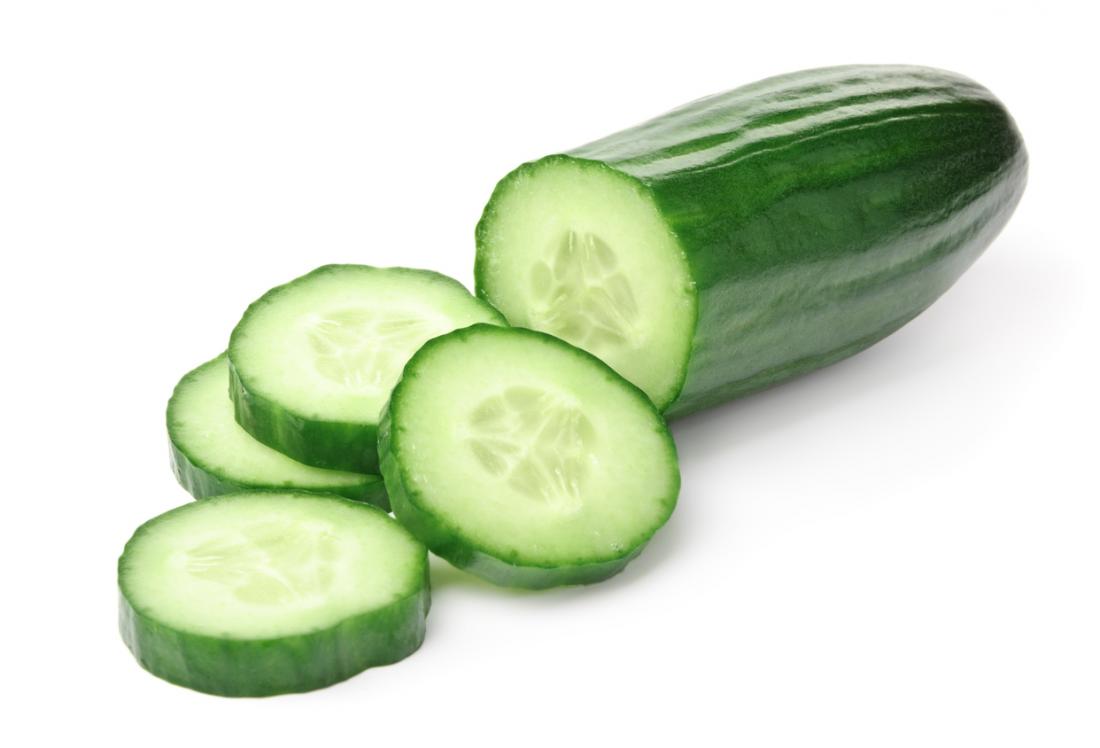 CECRUMUB
[Speaker Notes: CUCUMBER]
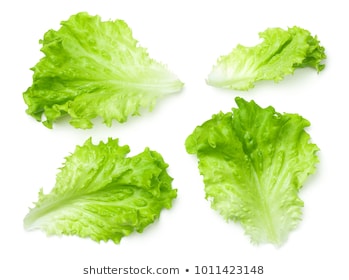 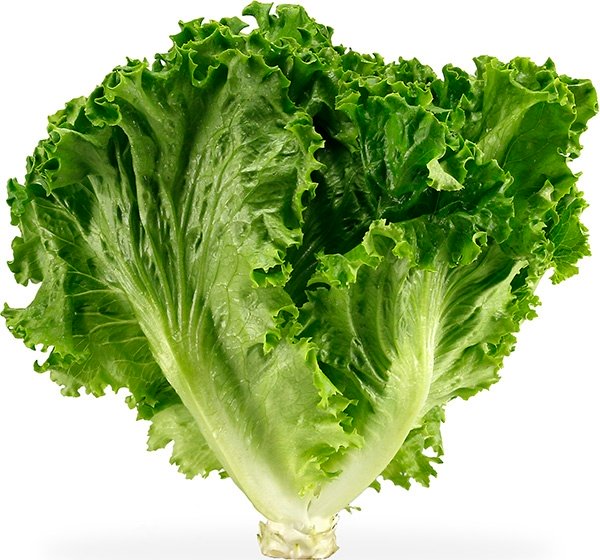 TUTCELE
[Speaker Notes: LETTUCE]
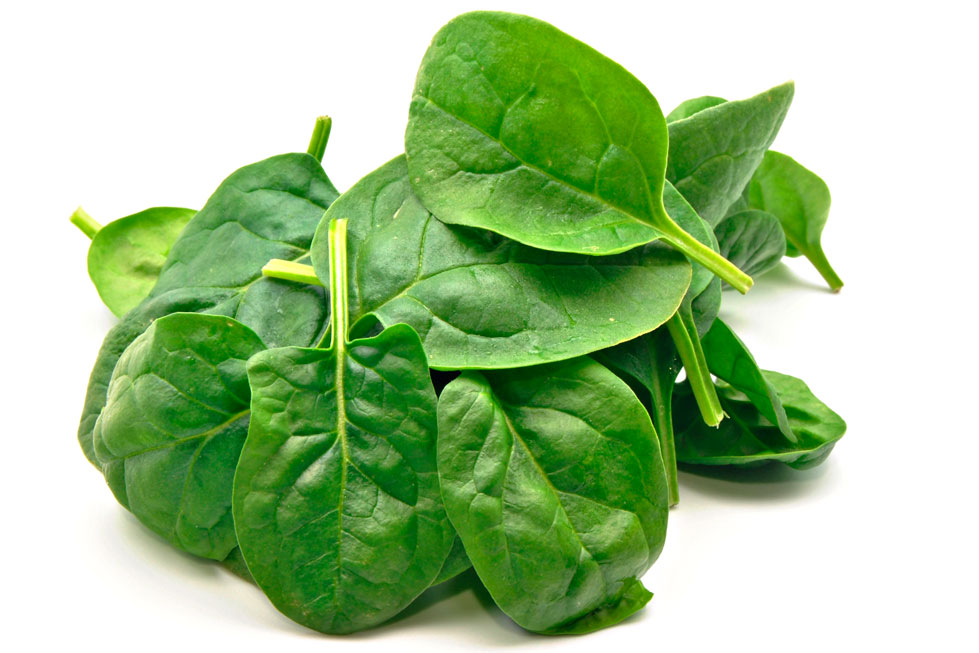 PACNISH
[Speaker Notes: SPINACH]
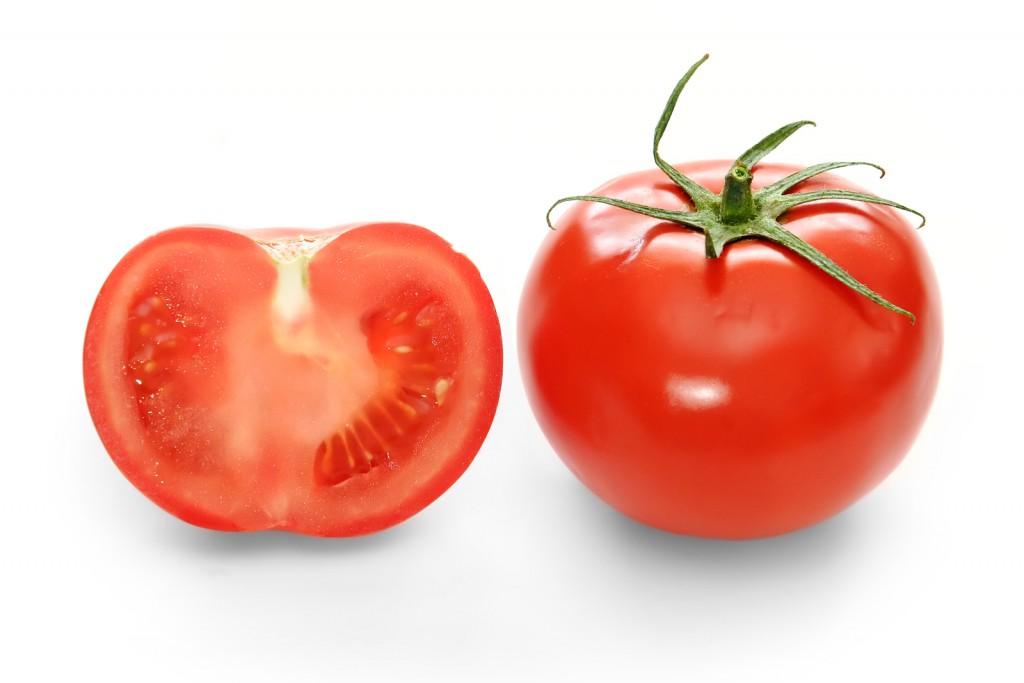 OTOMTA
[Speaker Notes: TOMATO]
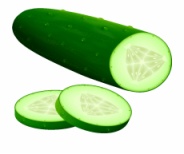 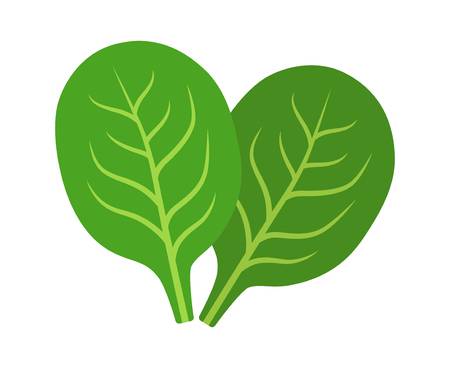 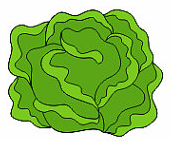 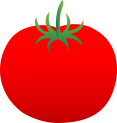 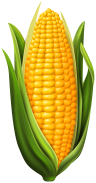 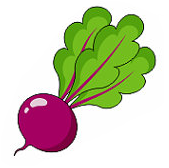 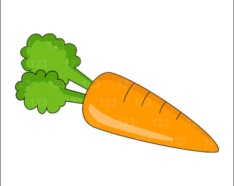 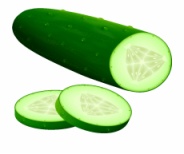 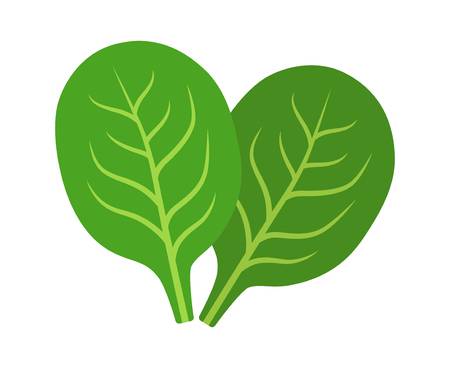 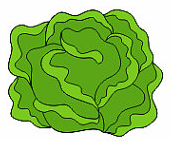 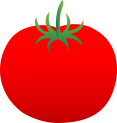 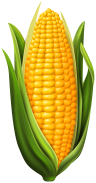 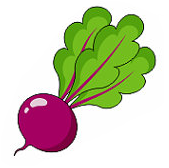 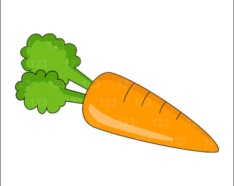 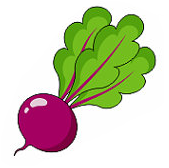 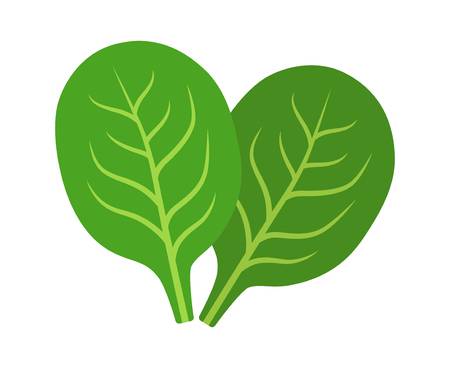 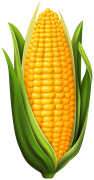 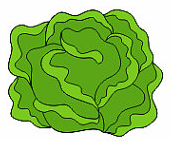 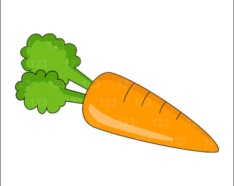 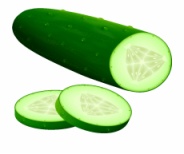 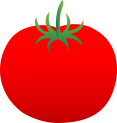 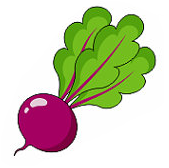 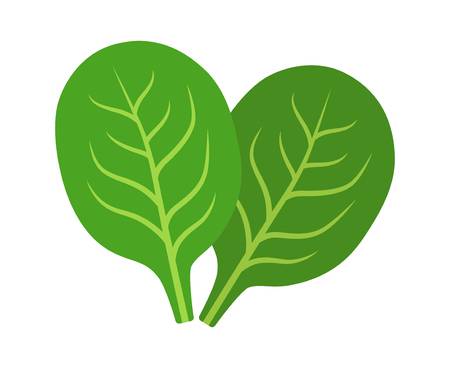 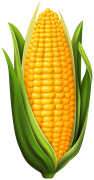 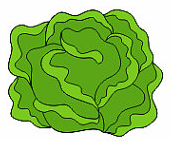 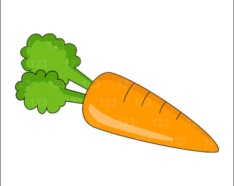 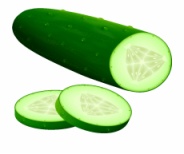 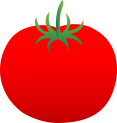 HAVE FUN MAKING UP SENTENCES!